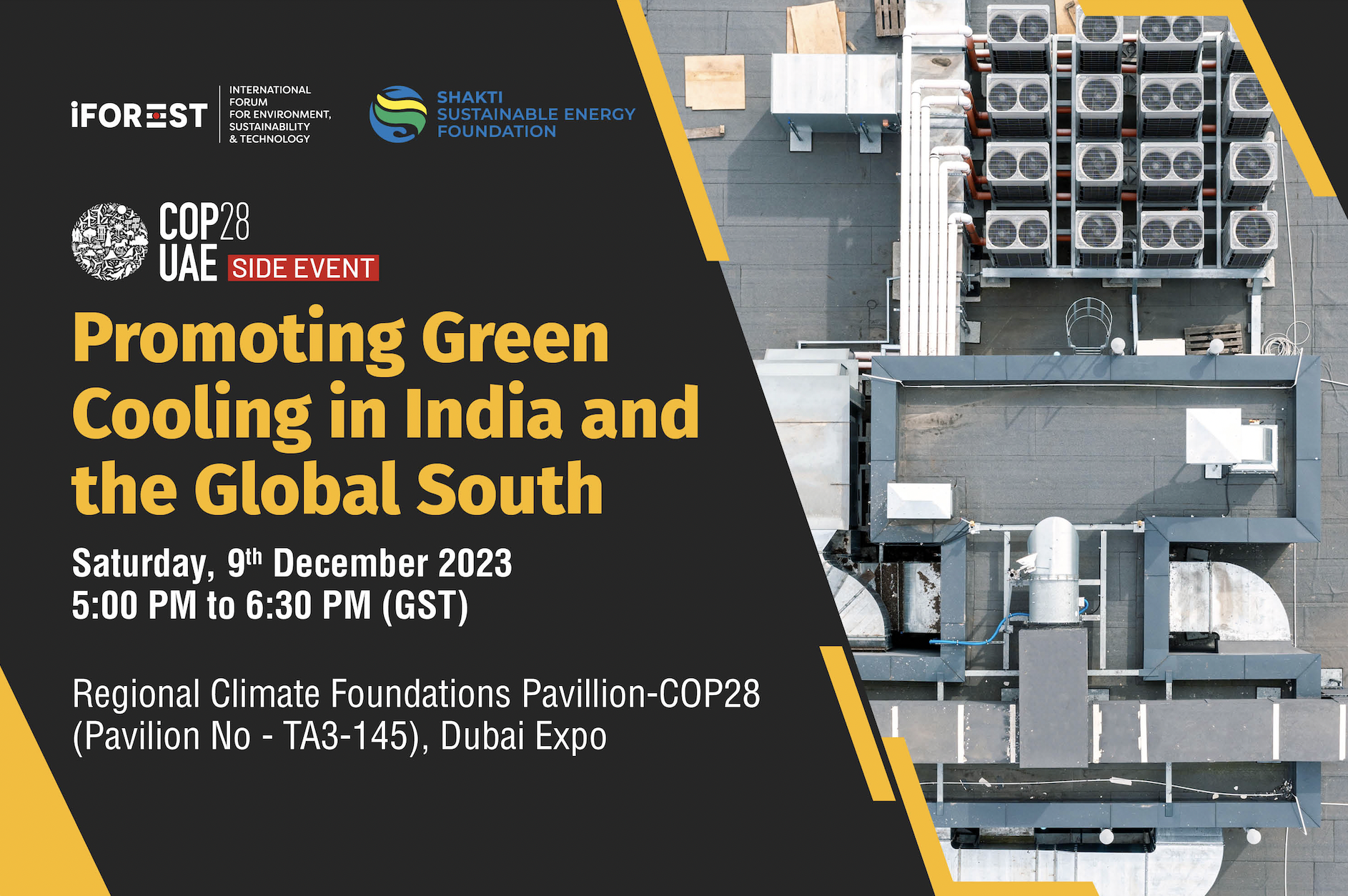 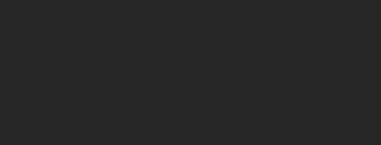 Promoting Green Cooling in India and the Global South
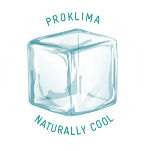 COP28 Side Event
GIZ Proklima | 09.12.2023 | Philipp Denzinger, Project Manager, Proklima International
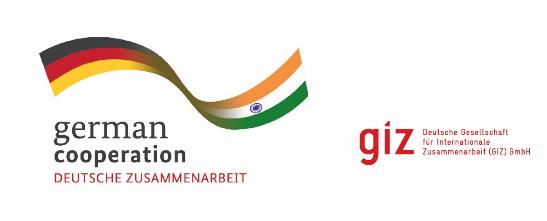 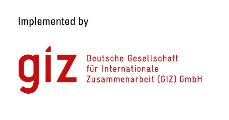 Present and future refrigerant options
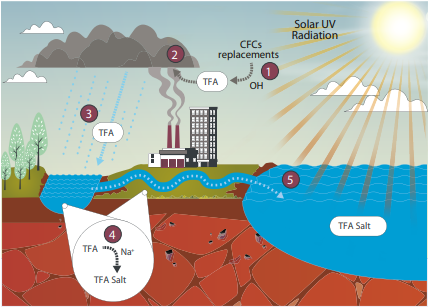 PFAS (forever 
chemicals) are not manageable, and all efforts should be undertaken 
to avoid them as completely as possible.
Per- and polyfluoroalkyl substances (PFAS) are a large class of synthetic chemicals that increasingly detected as environmental pollutants and linked to negative effects on human health. Trifluoroacetic acid (TFA) is an ultra short chain type of PFAS, commonly found in the breakdown of f-gases.
Sources:	IPCC, 2021: 6th Assessment Report of the IPCC (Table 7.SM.7).	Behringer, D. et al. 2021: Persistent degradation products of halogenated refrigerants and blowing agents in the environment, Final report.
	UNEP, “Refrigeration, Air conditioning and Heat Pumps Technical Options Committee, 2022 Assessment Report”, 2022.
	Climate-friendly alternatives to HFCs (europa.eu)
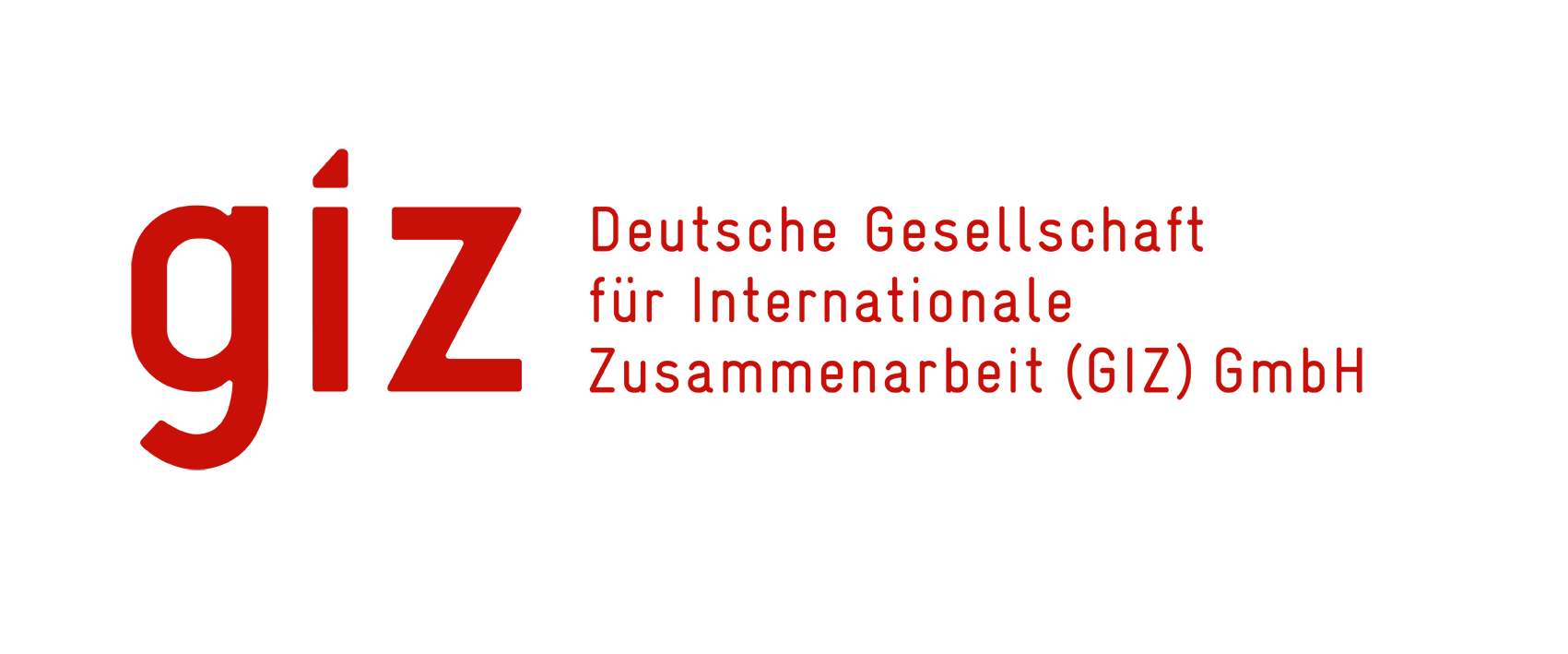 [Speaker Notes: HFCs have high GWP values, pending to be phase down and out in the short future.
HFCs, and especially HFOs, are PFAS substances, where one of their degradation products is trifluoroacetic acid (TFA), short chain type of PFAS.
R134a subs  R513A, R1234ze(E), R1234yf
R404A, R407C subs  R452A, R454C
R410A subs  R454B, R32]
Climate-friendly solutions exist for (almost) all applications
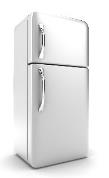 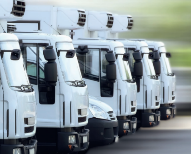 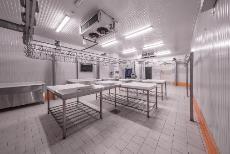 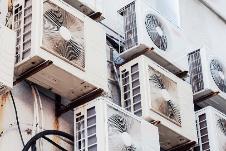 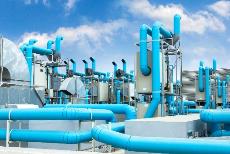 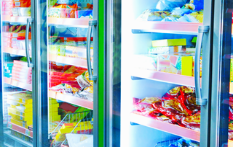 Refrigerators
Commercial refrigeration
Industrial refrigeration
Transport refrigeration
AC/HP
Chiller
HC
CO2
HC
CO2
HC
NH3
CO2
 NH3 HC
NH3
 HC
CO2
HC
HC: Hydrocarbons (e.g Isobutane, Propane)   CO2: Carbondioxide   NH3: Ammonia
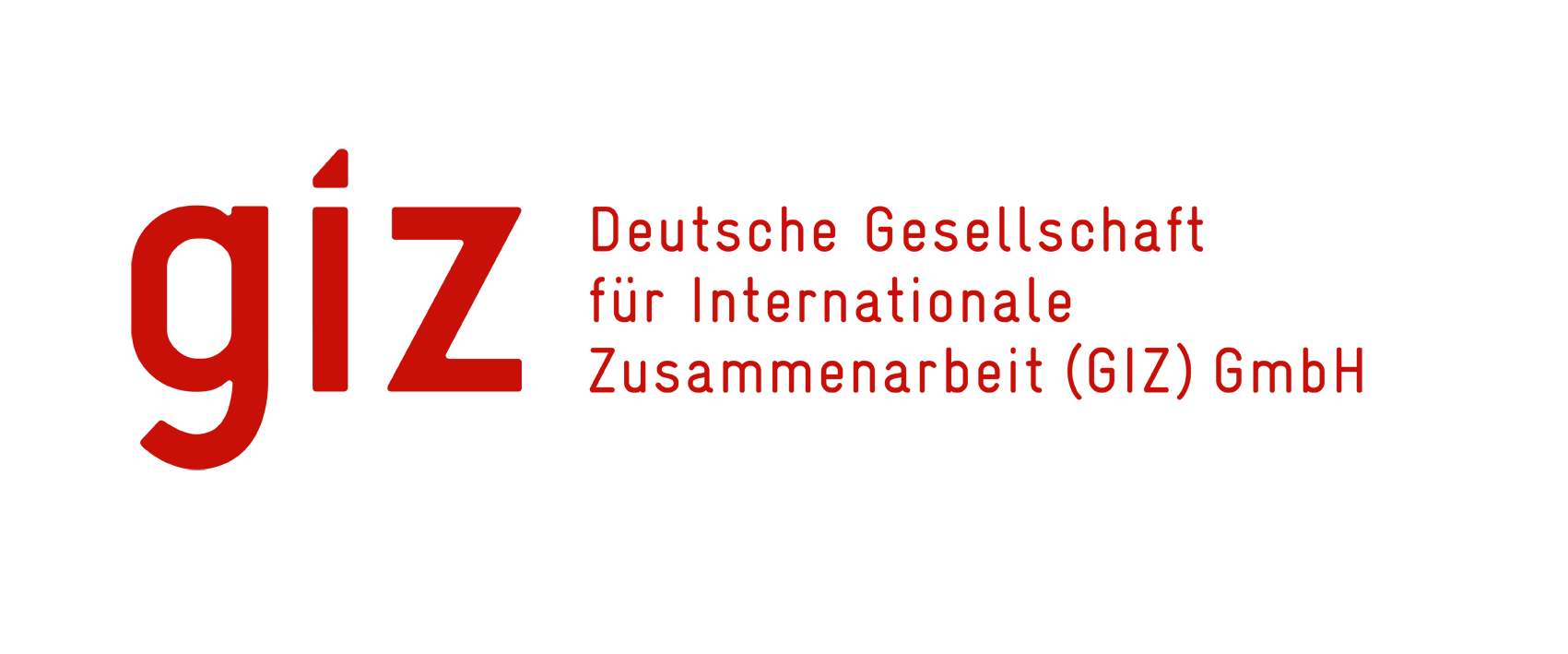 [Speaker Notes: 15/12/2023]
Best practice examples from India and the Global South
Avoiding emissions by "leapfrogging” to Green Cooling
Instant switch to highly energy-efficient technologies with natural refrigerants without relying on environment- and climate-damaging interim technologies.
Use of natural blowing agents for insulation materials.
Use of solar powered technologies combined with ice storage.
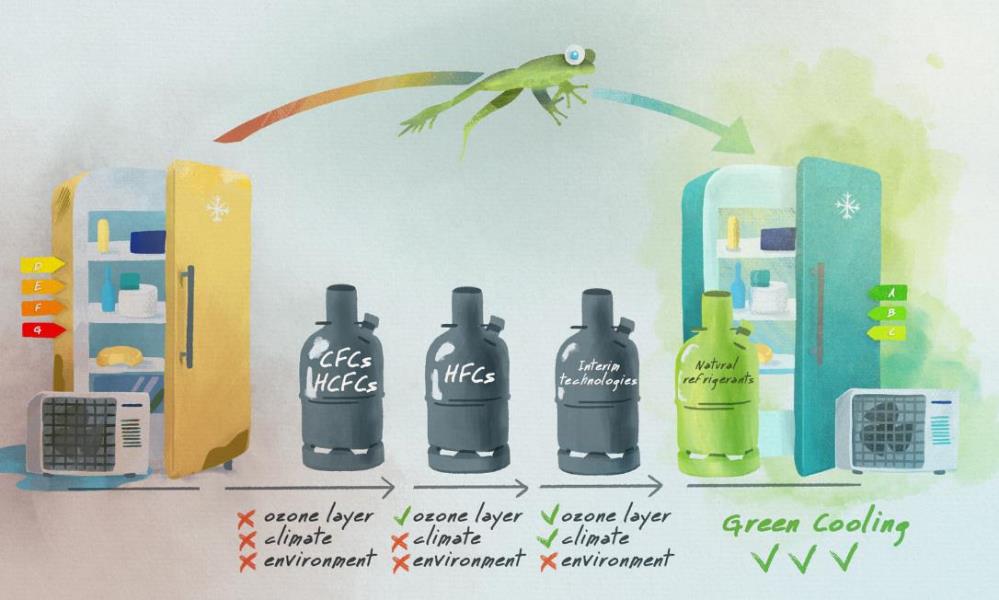 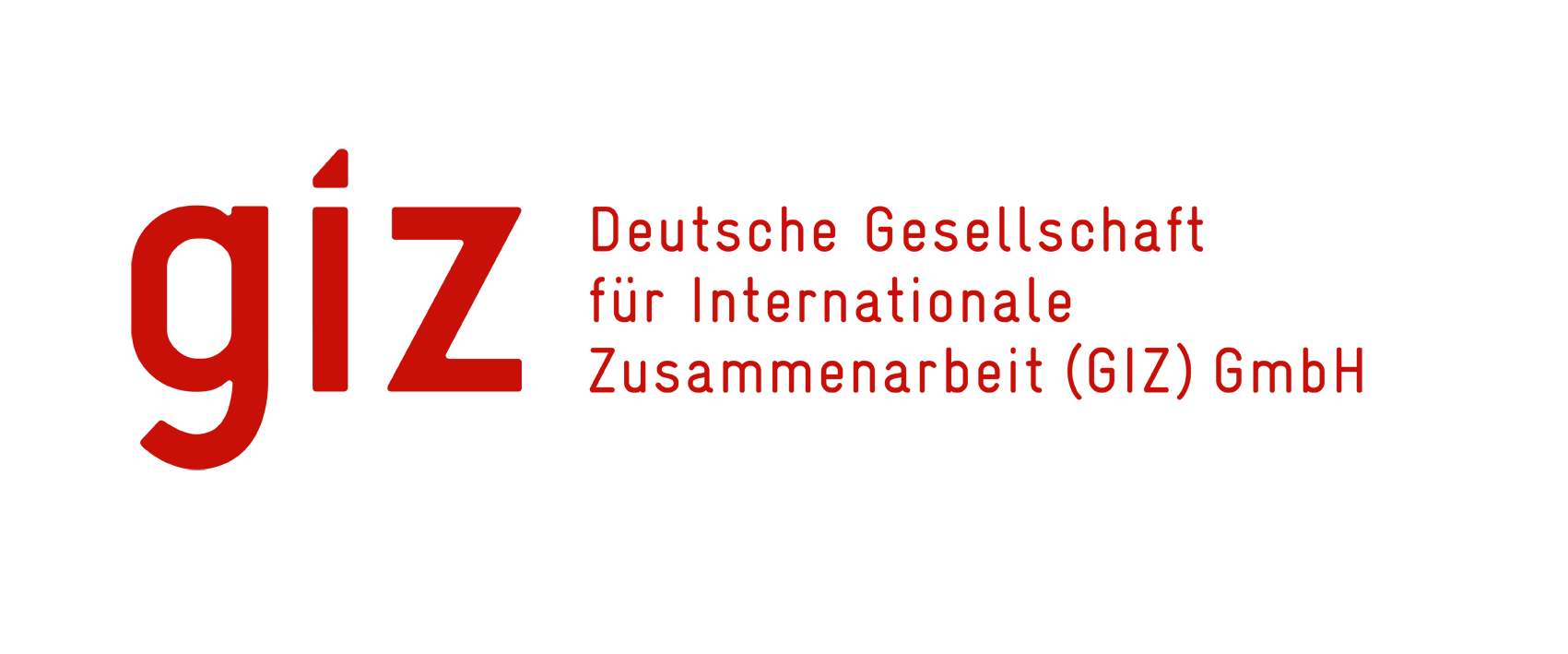 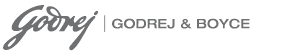 Indian success story on R290 split ACs
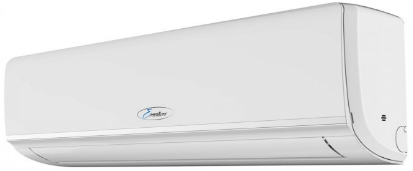 German (BMU IKI) funded GIZ R290 AC conversion project in 2011 jointly with Godrej 
Up to 1 million R290 split ACs have been produced and installed  
Fixed speed and inverter units (12, 18 & 24k) with high energy efficiency 
Godrej successfully demonstrated that R290 split ACs are a climate, environmentally friendly and highly energy efficient technology 
R290 compressor optimisation regarding energy e
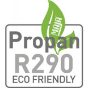 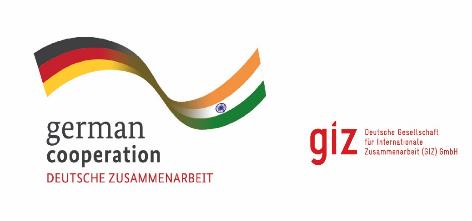 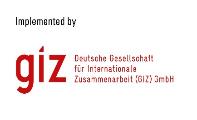 Sources:	 IPCC 6th Assessment Report (GWP 100 or 20 years data)
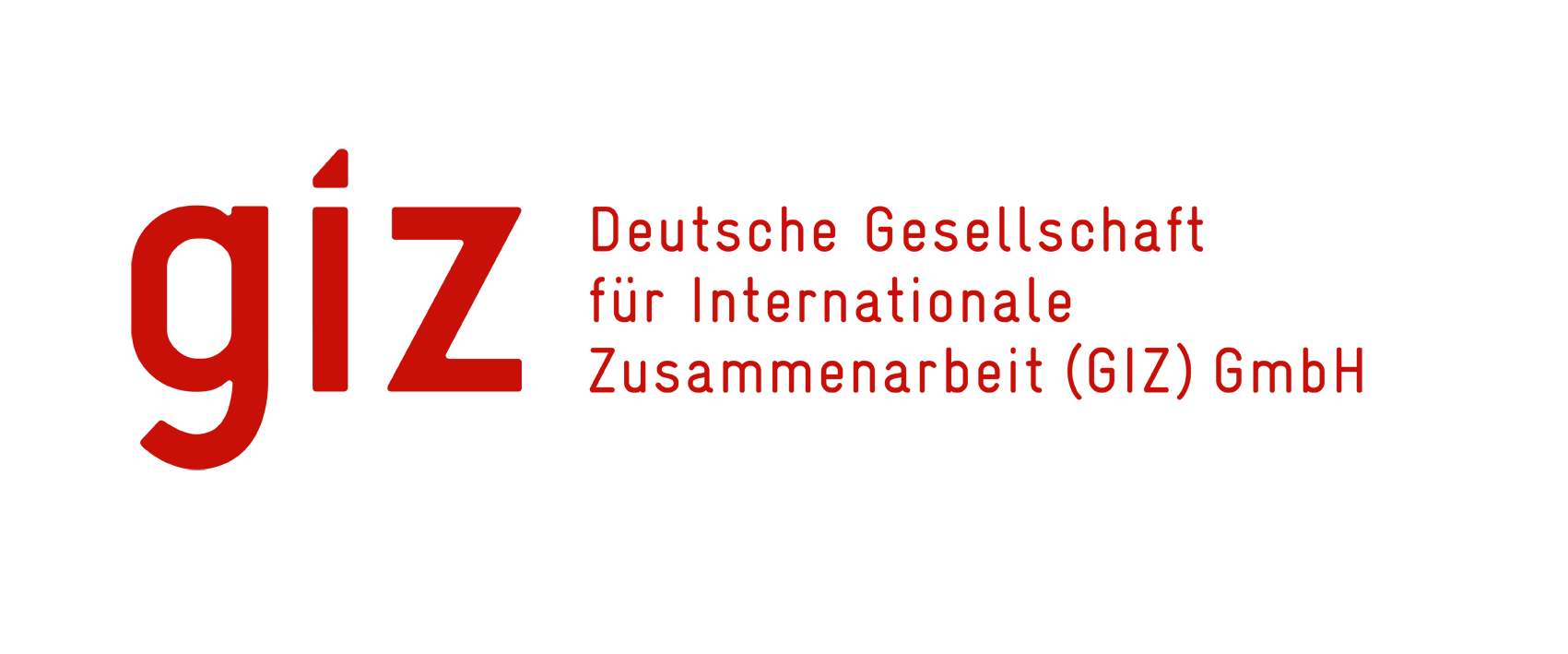 R22 (GWP 1960/5690) 
1 kg = 1.9 / 5.6 tonnes CO2eq

R410A (GWP 2256/4850)
1 kg = 2.3 / 4.9 tonnes CO2eq
Conventional split ACs compared to Green ACs (high energy efficiency and natural refrigerant (R290)
Over lifetime (10 years) per AC:
Reduced energy consumption, on average by 5,000 kWh*
Significant cost reduction for consumers and government
Reduced emissions on average of 5-10 t CO2eq*
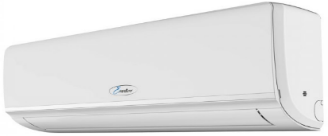 Conventional technologies
Equivalent to emissions of:
Approx. up to 3 return travels India - Frankfurt
Approx. 15 - 30,000 km
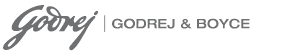 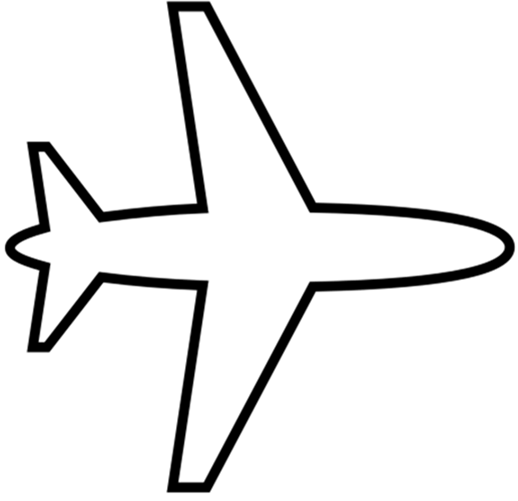 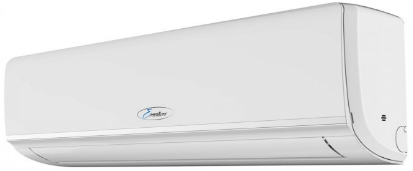 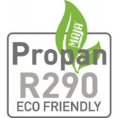 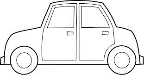 GWP 0.02/0.072
(1 kg = 0.02 / 0.072 kg CO2eq)
Sources:	 IPCC 6th Assessment Report (GWP 100 or 20 years data)   *depending on grid emission factor, running hours, etc.
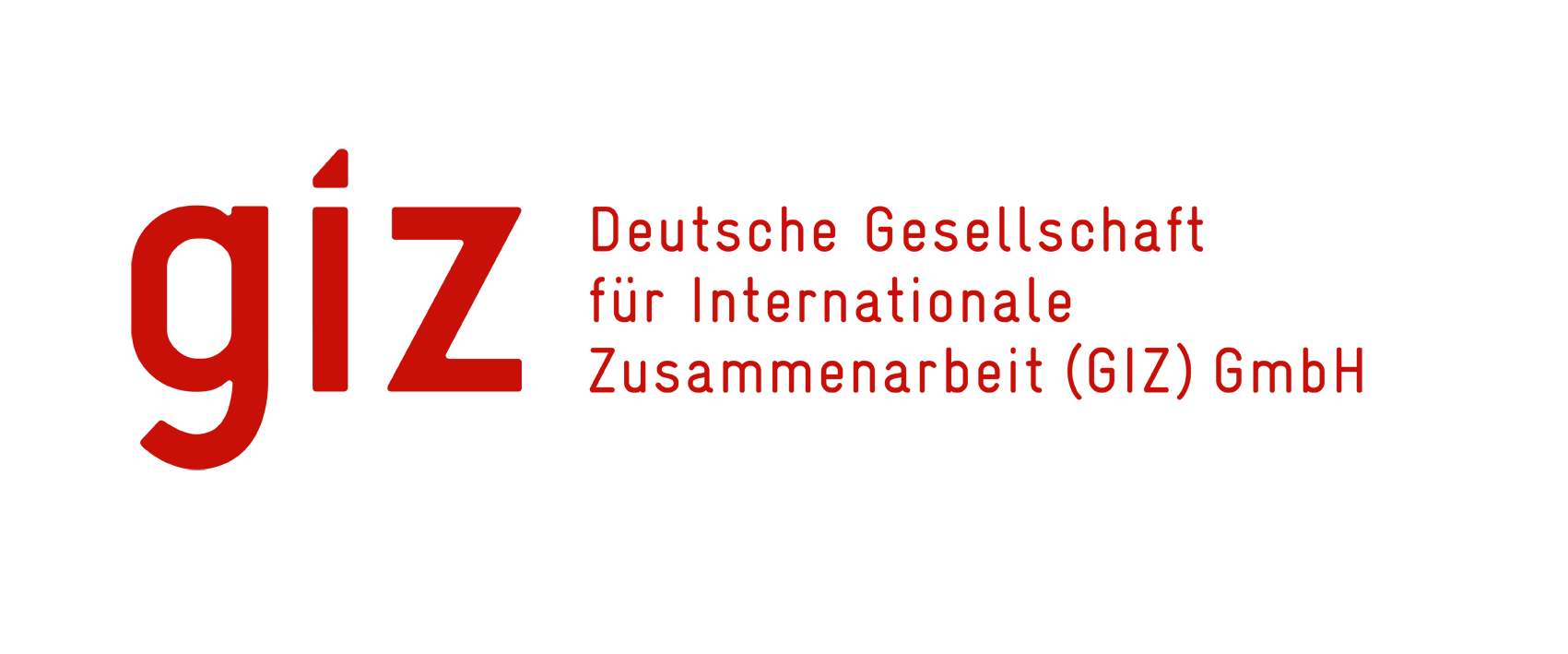 Hotels
CO2, NH3 and HC demonstration units in India
School kitchen
Pharmaceutical industry
Seafood processing plants
Fishing vessel
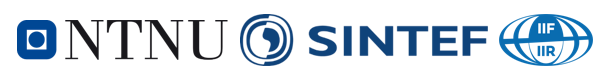 Example: Switching Supermarkets to Natural Refrigerants & Energy Efficiency
Two Pick n Pay supermarkets switched to combined CO2 cooling systems in South Africa
Reduction of direct emissions of ozone and climate damaging refrigerants of more than 500.000 kg of CO2 equivalent
Approximately 350 supermarkets switched up to date to CO2 in South Africa  
Centralized hydrocarbon supermarkets systems are also being installed in Thailand (water loop), South Africa and in Kenya (semi plug-in) in near future and offer another excellent technology solution 

Read more: IKI Website
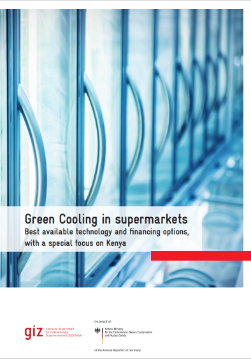 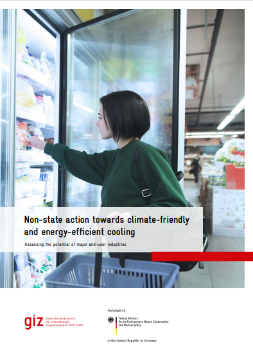 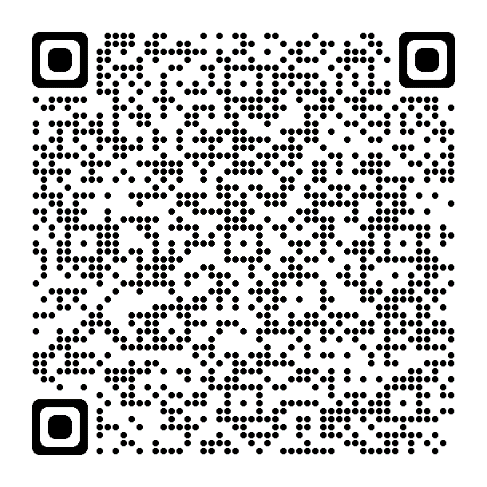 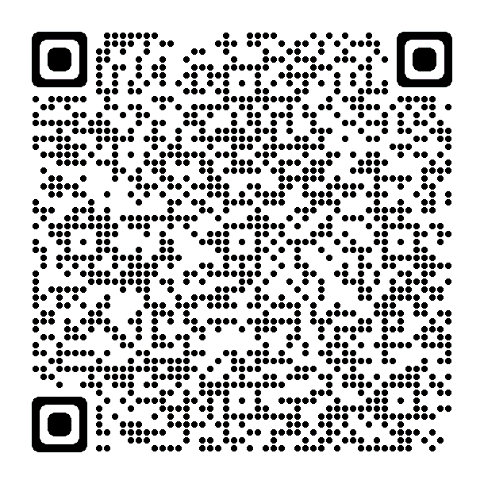 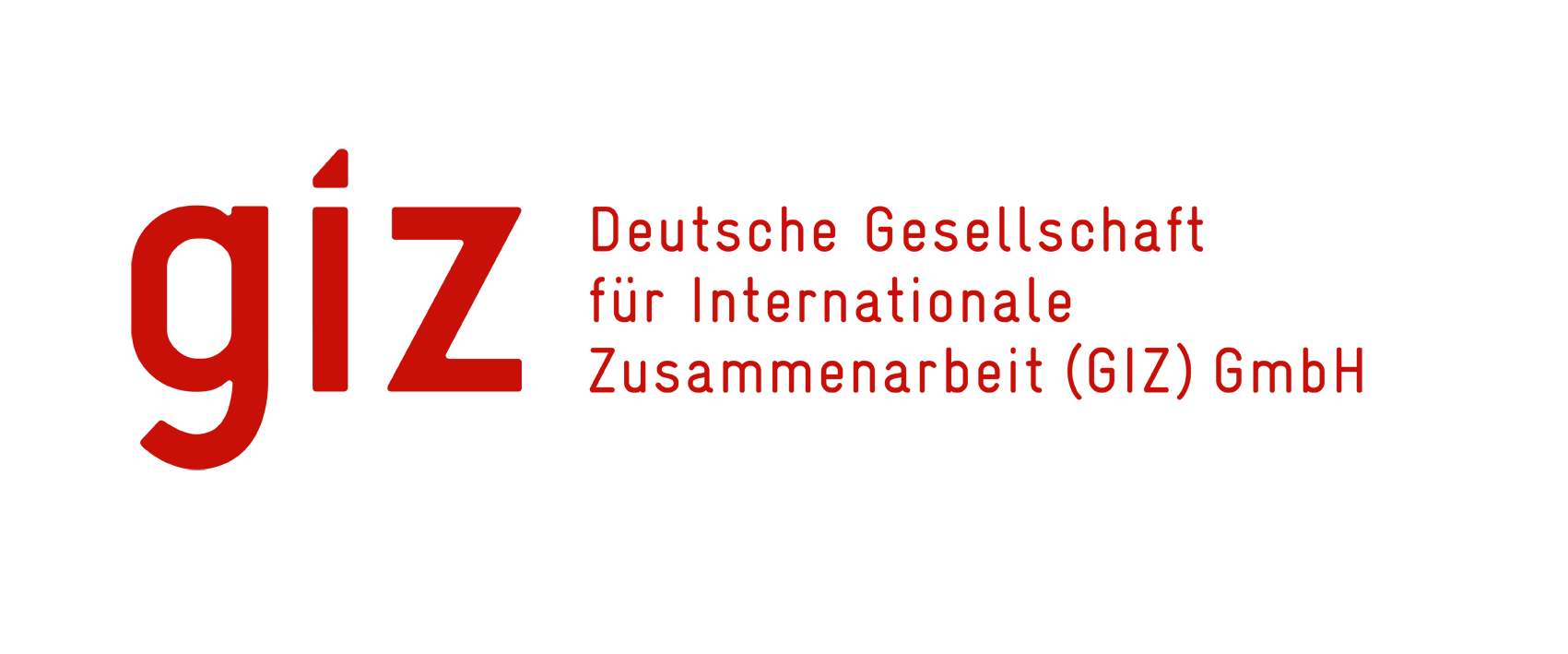 Example: Installation of R-290 Chillers for Industry and Businesses in Indonesia
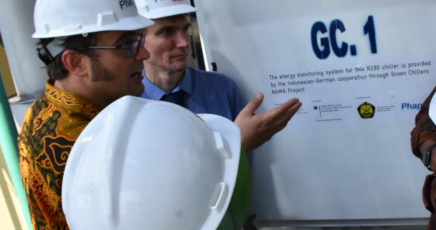 Photo: MEMR 2022
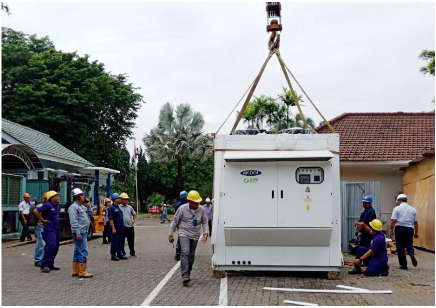 Photo: GIZ 2018
Source: CCAC, 2019
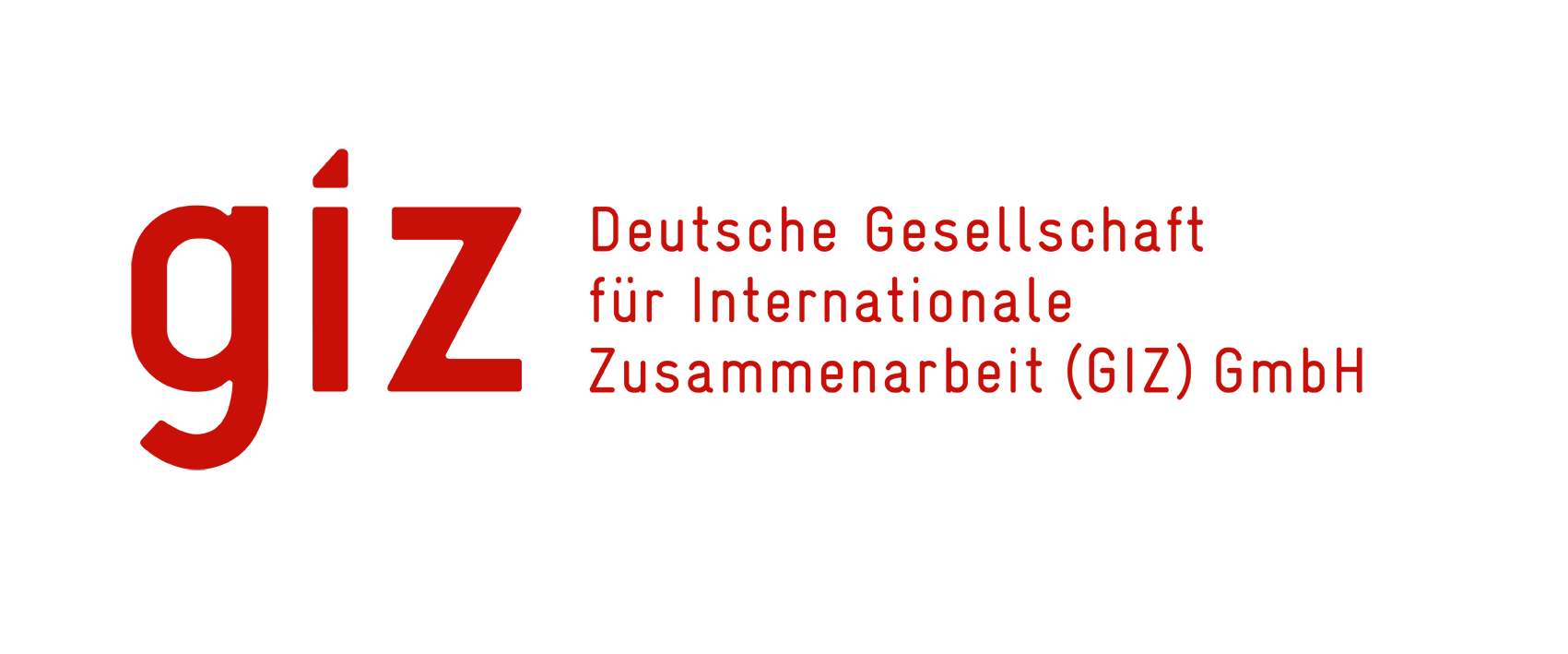 Example: Solar Powered Walk-in Cold Room: Cold Hubs – Nigeria
24/7 off-grid storage and preservation of perishable foods
“plug and play” modular
Using natural refrigerant R290 (monobloc)
120mm insulating cold room panels retain the cold
Batteries + inverter (newer generation with ice storage)
Pay-as-you-store subscription model
Around 100 units installed in Nigeria
Newer installations also come with ice storage instead of batteries
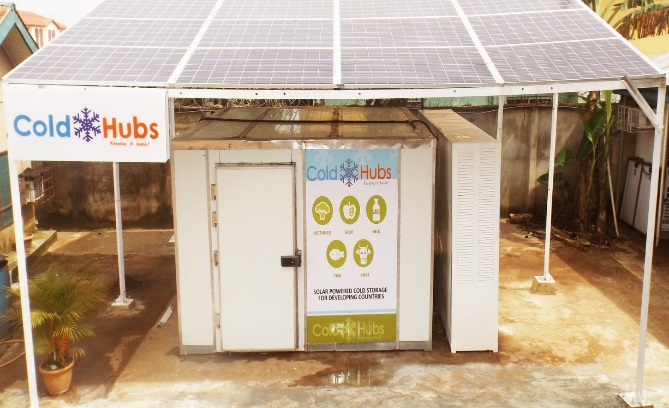 © coldhubs
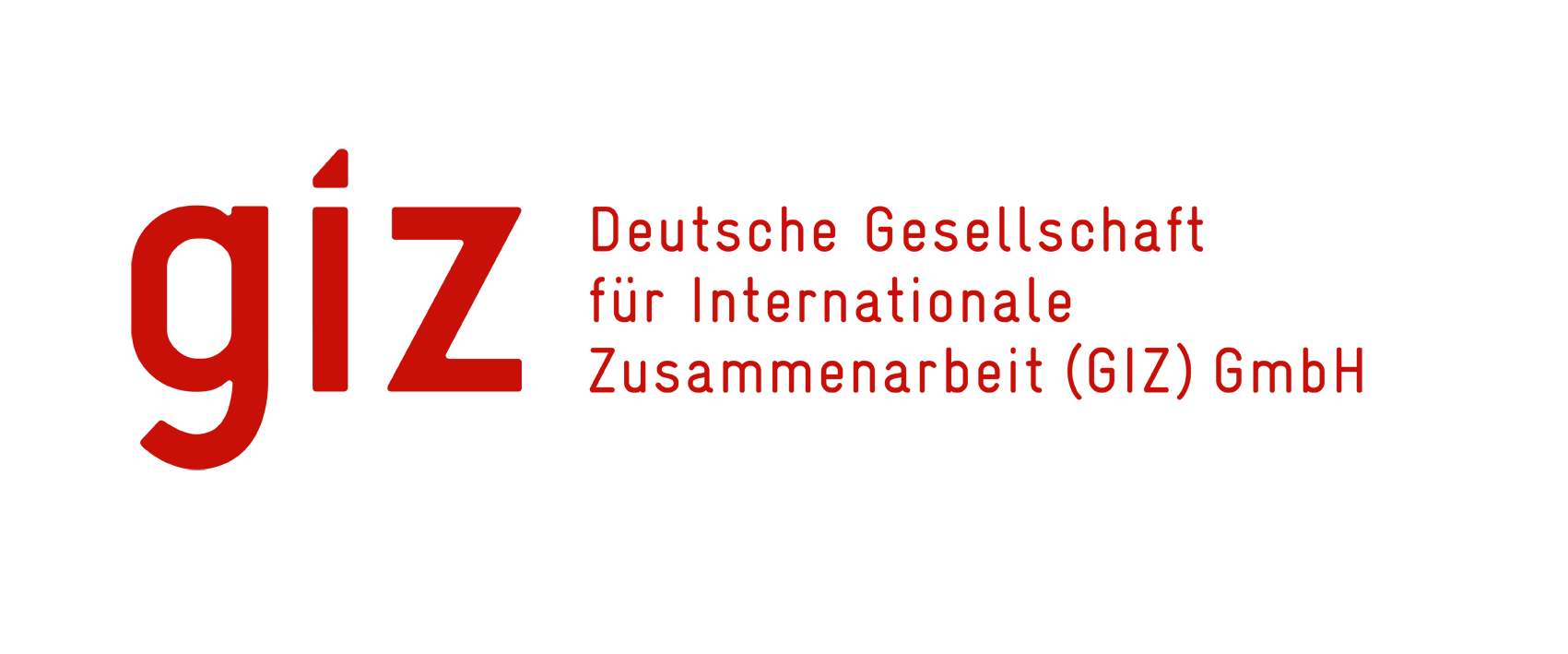 Examples: Solar Powered Solutions with R290R290 ice production in Indonesia                                            R290 walk-in fish cold room Kenya
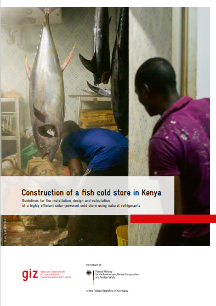 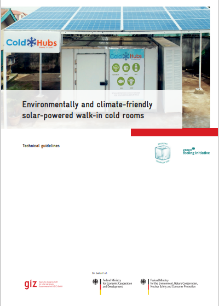 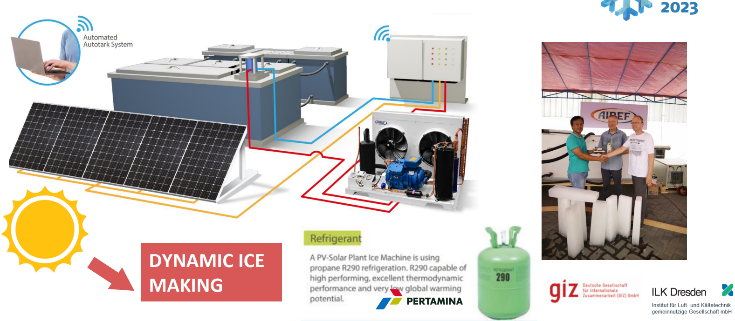 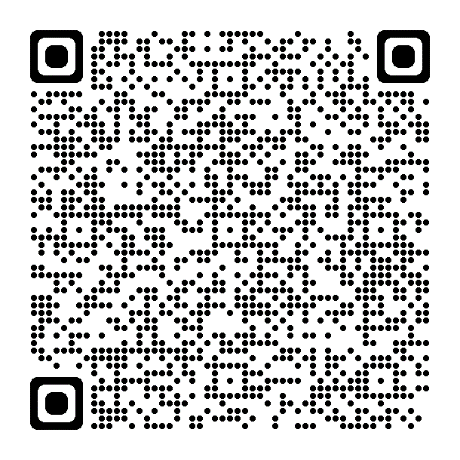 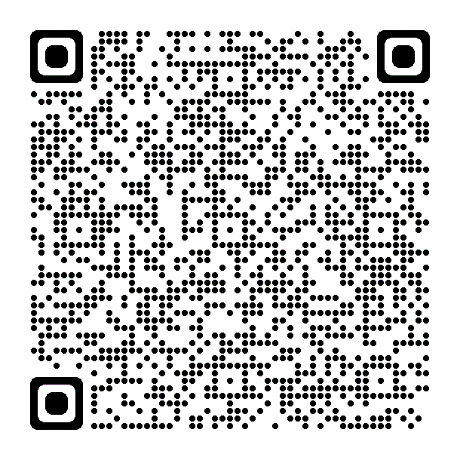 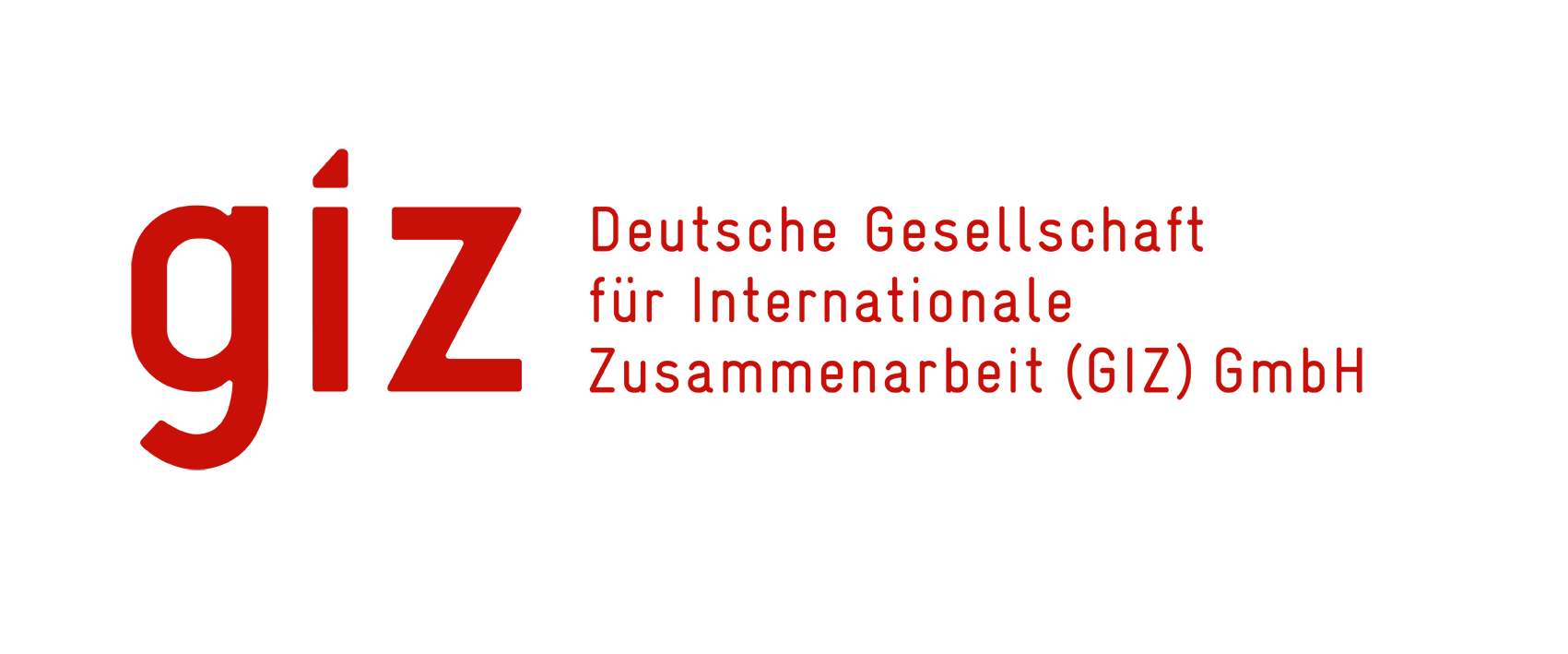 Examples: Transport Refrigeration using Natural Refrigerants
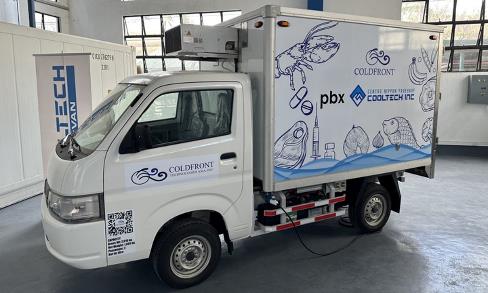 Demonstration and market induction in South Africa (IKI/BMU/GIZ Transport refrigeration)
 Demonstration in Burkina Faso 
(EU/BMZ/GIZ ROCA) 
 Demonstration in the Philippines (UNIDO/ATMOsphere)

 Natural refrigerant R290 or R600a (or CO2)
 Outstanding efficiency
 Zero planned maintenance
 Reduces carbon footprint of the fleet 

 Use of natural blowing (ultra low GWP)  agents for foam / insulation materials and improved body design
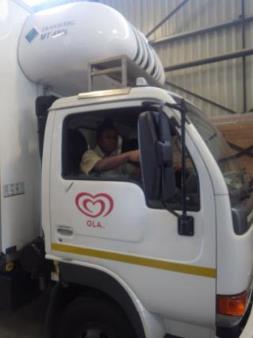 Picture: Hydrocarbons21.com
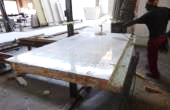 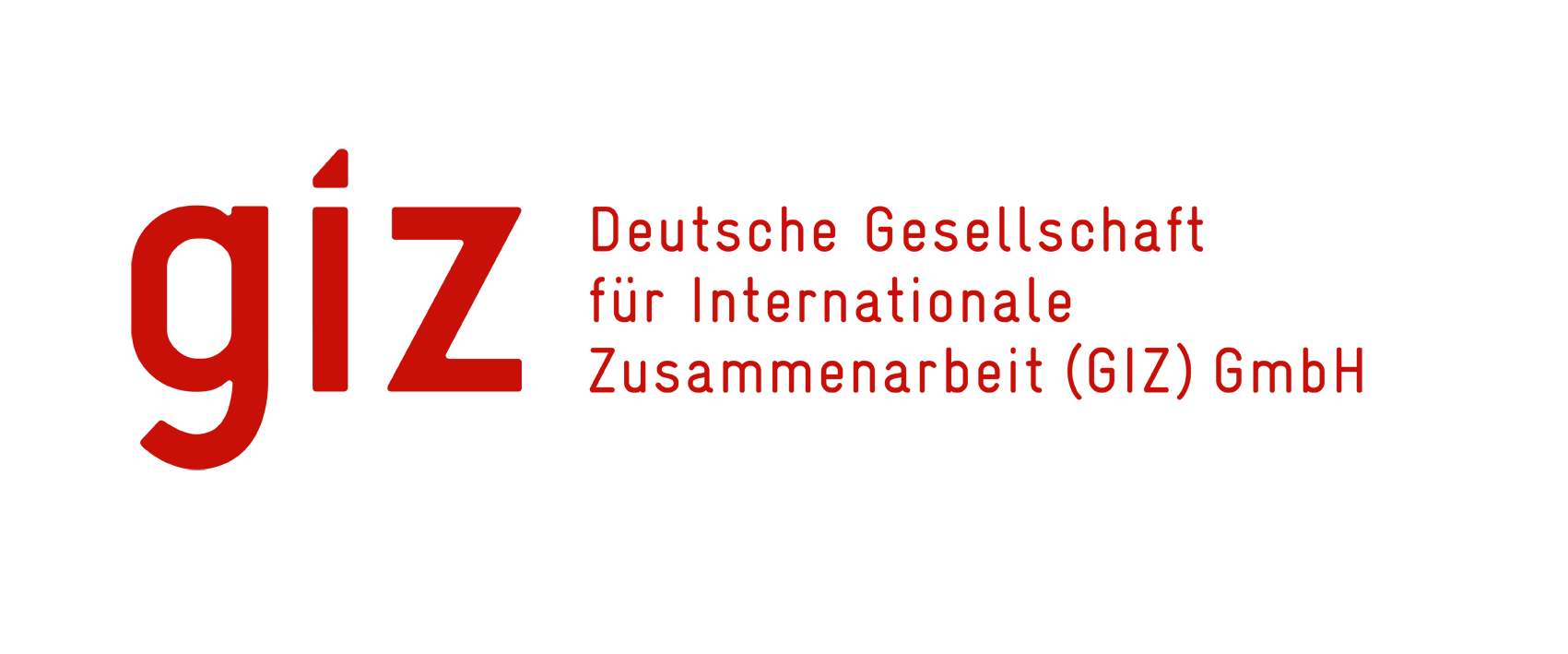 Pictures: GIZ Proklkma
QCR System is essential – only certified technicians are permitted to work on flammable refrigerants!
(1) Qualification
We provide 14 modules - freely accessible and free of charge for partner countries
We check refrigeration curricula according to international standards
We support training institutes in revising their curricula and, if necessary, integrating modules into their curricula
We conduct trainings for teachers (Trainings of Trainers)

(2) Certification
We develop certification systems together with the national authorities
We provide exemplary examination questions and "Competencies to assess“
We cooperate with certification bodies and expand their capacities
We develop systems to recognize prior learning experiences

(3) Registration
We advise on national registration systems and identify needs
We advise on licenses for technicians
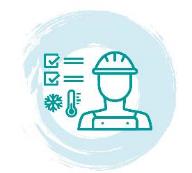 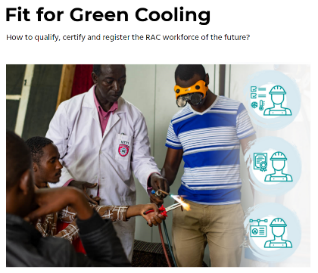 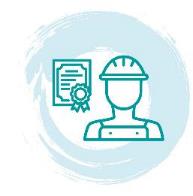 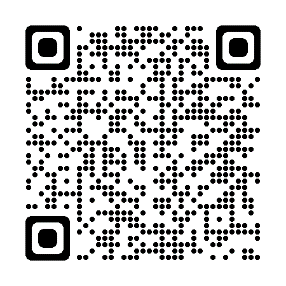 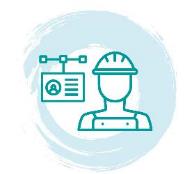 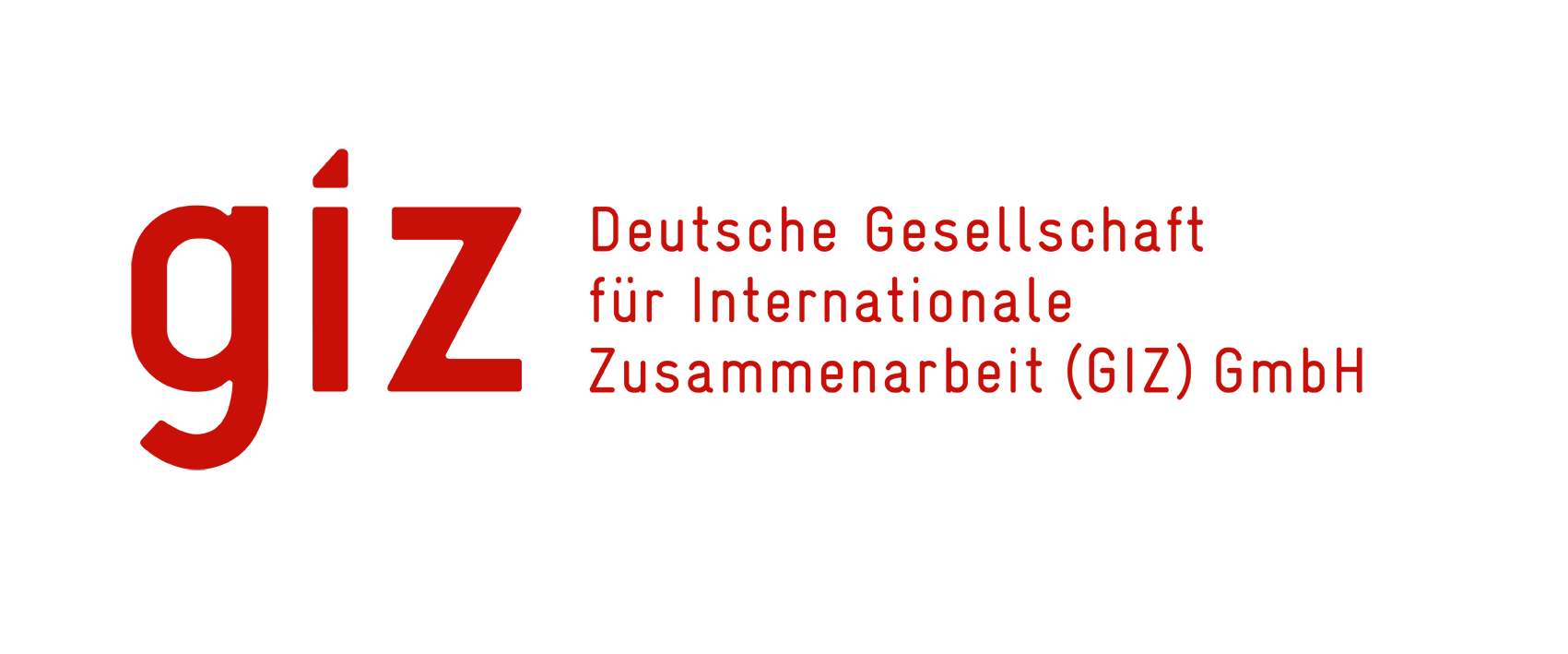 Publications
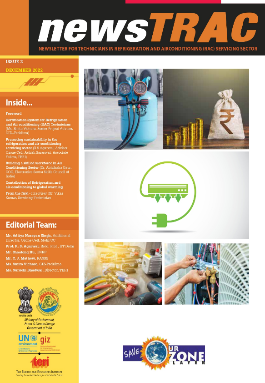 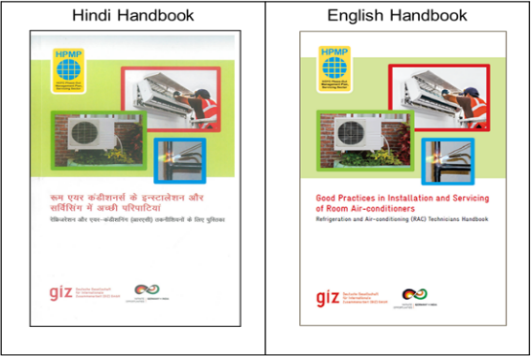 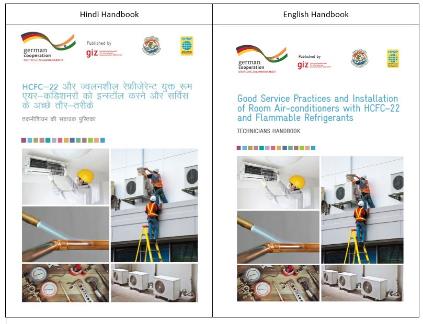 Regular publications regarding GIZ Proklima activities and cooling sector along with TERI, India in their newsletter “NewsTrack”
Latest revised Syllabus of GIZ Proklima Good Service Practices Technicians and Trainers handbooks in 2018/2019
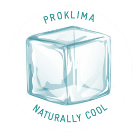 …and many more publications under www.green-cooling-initiative.org
3 December, 2023
Title of the presentation
Page 16
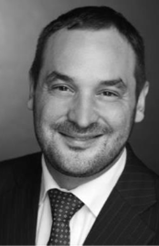 Philipp Denzinger
Proklima International
Philipp.Denzinger@giz.de
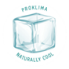 www.green-cooling-initiative.org
3 December, 2023
Title of the presentation
Page 17